Research Public Relations
Dian Setio Purwanty, S.Sos., M.M.
Program Studi Ilmu Komunikasi
Universitas Komputer Indonesia
Chapter 1
Pengertian Riset
Kriteria Riset Ilmiah
Tujuan Penelitian
Macam-macam Penelitian (Riset)
Proses Penelitian
Penelitian Survey
Metodologi Dalam Penelitian
Teknik dan Metode Pengumpulan Data
Teknik Observasi
A. Pengertian Riset
In English “to research for, to find”. 
Latin “re” yang artinya “lagi” dan “cercier” yang artinya “mencari”.
Secara umum riset berarti “mencari informasi tentang sesuatu” (looking for information about something). Atau bisa juga diartikan sebagai sebuah usaha untuk menemukan sesuatu (an attempt to discover something).
Perbedaan Jenis Riset
Quote from expert…
Henry Mannahein
Research is “an inter-subjective, accurate, systematic analysis of determinate of body empirical data, in order to discover reccuring relationship among phenomena”. Riset bertujuan menemukan hubungan di antara fenomena melalui analisis yang akurat dan sistematik terhadap data empiris. Ilmu pengetahuan bertujuan menjelaskan suatu fakta, dan memahami hubungan antar fakta.

Kamus Oxford Advanced Leaner’s Dictionary of Current English (1997)
Research berarti melakukan penyelidikan dalam aturan untuk menemukan fakta-fakta baru, dan memperoleh tambahan informasi.

Webster’s New World Dictionary (1976)
Research, yaitu bahwa penelitian yang berarti penyelidikan secara hati-hati, sistematis dalam mencari fakta dan prinsip-prinsip suatu penyelidikan yang cermat guna menetapkan suatu keputusan tepat.
B. Kriteria Riset IlmiahDikutip oleh Umar (2000: 4) menurut M. Nazir (1988)
Berdasarkan fakta.
Bebas dari prasangka, yaitu tidak berdasarkan sudut pandang subjektif.
Menggunakan analisis, identifikasi masalah dan pemecahan permasalahan melalui analisis yang logis dan sistematis.
Menggunakan hipotesis.
Menggunakan teknik kuantifikasi.
Menggunakan tolok ukur yang objektif, sistematis dan logis.
Peristiwa, kejadian dan fakta…
Adanya subjek yang menimbulkan peristiwa
Terdapat waktu, kapan dan di mana tempat suatu kejadian tersebut muncul.
Akibat dan tindak lanjut peristiwa atau hasil dari kejadian yang ditimbulkan.
Adanya objek yang diakibatkan oleh subjek yang menimbulkan suatu peristiwa.
Sebab-sebab kejadian, gejala-gejala tertentu, latar belakang dan motif-motif suatu kejadian menimbulkan peristiwa.
Karakteristik Riset
Bersifat Publik
Objektif
Empirikal
Sistematik dan kumulatif
Prediktif
Skema Karakteristik
C. Tujuan Riset
Menurut Murdic, R.F, dalam buku Business Research: Concept and Practice (1966), dapat dilihat dari dua sisi :
Untuk pengembangan ilmu pengetahuan dana biasanya bersifat jangka panjang karena pada umumnya tidak terkait dengan suatu pemecahan permasalahan yang secara praktis (terapan).
Untuk pemecahan masalah atau menjawab pertanyaan penelitian yang bersifat jangka pendek, karena hasil penelitian tersebut lebih menekankan ada upaya pemecahan suatu permasalahan secara praktis (practical aproach).
Karakteristik Riset
Bersifat Publik
Tergantung pada informasi yang tersedia secara bebas
Riset harus menginformasikan metode risetnya kepada yang lain
Terbuka terhadap koreksi dan verifikasi
Objektif
Aturan-aturan eksplisit dan prosedur mengikat peneliti
Berhubungan dengan fakta-fakta daripada interpretasi
Empirikal
Memperhatikan yang dapat diketahui atau yang dapat diukur
Menolak metafisikal dan penjelasan yang nonsensikal
Konsep harud didefinisikan secara jelas
Framing dan definisi operasional
Sistematik dan kumulatif
Review literatur ilmiah
Konsistensi 
Prediktif
Memprediksi perilaku
Kemampuan memprediksi fenomena atau peristiwa
D. Macam-macam Penelitian (Riset)
Penelitian Eksploratoris
Survei Literatur
Survei Pengalaman
Studi Kasus
Penelitian Deskriptif
Penelitian Eksplanatoris
Analisis SWOT atau TOWS
E. Proses Penelitian
Penelitian sebagai proses, menurut Indriantoro dan Supomo dalam buku Metodologi Penelitian Bisnis (2008: 8), yaitu untuk mengembangkan pengetahuan dan menjawab suatu permasalahan yang memerlukan persyaratan-persyaratan, yaitu sebagai berikut :
Merupakan penyelidikan sistematis terhadap suatu permasalahan tertentu
Menggunakan metode ilmiah
Menghimpun bukti yang cukup dan representatif sebagai dasar untuk menarik kesimpulan
Menggunakan penalaran logis dan tidak memihak (bias) dalam menarik suatu kesimpulan
Terjadi proses suatu penelitian yang secara umum, yaitu :
	Identifikasi masalah atau pengajuan pertanyaan sistematis
Telaah teorites
Pengujian fakta atau data
kesimpulan
Skema Proses Penelitian
Identifikasi Masalah
(Pertanyaan Penelitian)
Telaah Teoritis
Hipotesis
Pengujian Fakta dan Data
Pemilihan Data
Pengumpulan & Analisis Data
Hasil Pengujian
KESIMPULAN !
Identifikasi Masalah Penelitian
Identifikasi masalah (pertanyaan penelitian)
Penemuan masalah (problem finding)
Pemecahan masalah (problem solving)
Telaah Teoritis
Telaah teoritis merupakan kajian, kerangka atau landasan teoritis adalah tahapan-tahapan dalam proses penelitian (riset).
Bertujuan untuk penyusunan kerangka teoritis sebagai dasar untuk menjawab permasalahan dalam penelitian
Mengembangkan dan menguji hipotesis (hypothesis testing) melalui proses pengujian fakta.
Pengujian Fakta dan Data
Pengujian fakta atau data, melalui proses pemilihan, pengumpulan dan analisis fakta atau data untuk membentuk desain penelitian tersebut terkait dengan permasalahan yang sedang diteliti.
Hasilnya sebagai dasar yang representatif untuk penyusunan suatu kesimpulan dalam penelitian.
Kesimpulan
Hasil penelitian yang memberikan feed back pada masalah atau pertanyaan yang timbul dalam suatu penelitian.
Kesimpulan dapat berbentuk :
Dukungan atau penolakan terhadap hipotesis penelitian yang dikembangkan dari telaah penelitian
Pengungkapan fakta yang dipergunakan sebagai dasar penyusunan teori atau hipotesis tertentu.
F. Penelitian Survei
Kata survei terdiri dari “sur” merupakan turunan kata super (Latin) yang berarti diatas atau melampaui. Sedangkan “vey”, berasal dari kata kerja (Latin) videre yang berarti melihat.
Pengertian secara umum kata survey adalah melihat di atas atau melampaui. Jadi survey adalah pengamatan atau penyelidikan secara kritis untuk mendapatkan keterangan yang tepat terhadap suatu persoalaan dan objek tertentu, di daerah kelompok komunitas atau lokasi tertentu akan ditelaah.
Menurut Irawan Soehartono (2002:54), penelitian survey adalah penelitian pengamatan yang berskala besar pada kelompok-kelompok manusia
1. Tujuan Survei
Charles Booth (1974) tujuan survey dilakukan untuk memberikan gambaran tentang sesuatu atau disebut survey deskriptif.
Ciri-ciri survey deskriptif :
Berkaitan dengan situasi yang memerlukan teknik pengumpulan data dan informasi melalui wawancara, pengisian angket dan observasi langsung
Populasi penelitian harus terpilih dan selektif.
Data survei deskriptif tersebut mudah mengalami distorsi sebagai akibat terjadinya bias dalam rancangan suatu penelitian (research design).
Walaupun metode riset survei deskriptif berdasarkan pada teknik pengumpulan data, data tersebut harus disusun dan dapat disajikan secara akurat dan benar untuk menghindari penelitian yang bias.
Tujuan lain dari survei ini adalah melakukan analisis yang disebut metode survey analitical, biasanya data dalam survei analitik ini merupakan data kuantitatif dengan menggunakan pengujian statistik.
2. Metode Survei
Metode survei dan metode observasi adalah sama merupakan metode pengumpulan “data primer” dengan memperolehnya secara langsung dari sumber lapangan penelitian.
Data penelitian sebagian besar data deskriptif berasal dari subjek yang menyatakan opini, sikap, pandangan, pengalaman dan penelitian karakteristik tertentu baik secara individual maupun kelompok.
Pengumpulan data atau informasi dan fakta lapangan :
Kuesioner (Questionnaire)
Wawancara (Interview)
G. Metodologi Dalam Penelitian
Berasal dari kata methodos (Yunani) yang berarti cara atau menuju suatu jalan. 
Metode merupakan kegiatan ilmiah yang berkaitan dengan suatu cara kerja (sistematis) untuk memahami suatu subjek atau objek penelitian, sebagai upaya untuk menemukan jawaban yang dapat dipertanggungjawabkan secara ilmiah dan keabsahannya.
Penelitian merupakan kegiatan ilmiah yang berkaitan dengan metodologis, sistematis dan konsisten.
Metodologi penelitian adalah menarik kesimpulan dari sistem dan metode yang dipergunakan untuk memperoleh informasi atau bahan materi suatu pengetahuan ilmiah.
Ciri Utama Penelitian
Model Riset, menurut Sietel (1992:140)
H. Teknik & Metode Pengumpulan Data
Data merupakan salah satu unsur atau komponen utama dalam melaksanakan riset. 
J. Supranto (1998:47), data sebagai alat pengambil keputusan atau pemecah permasalahan harus tepat dan benar.
Data yang baik adalah data yang dapat dipercaya kebenarannya reliabe, tepat waktu dan mencakupi ruang yang luas serta dapat memberikan gambaran jelas tentang suatu masalah secara menyeluruh, sistematis dan komprehensif.
Pengumpulan Data
Upaya mencari data yang akan dipergunakan untuk mengetahui suatu gambaran yang sedang diteliti, dibahas atau dianalisis, kemudian ditarik kesimpulan, dengan melakukan pengujian hipotesis untuk mencari pemecahan permasalahan.

Kegunaan data :
Memperoleh gambaran
Dasar membuat keputusan
Dasar penyusunan suatu perencanaan
Alat kontrol dalam suatu perencanaan
Evaluasi
Data menurut sifatnya…
Data menurut sumber data…
Data menurut cara perolehan…
Data menurut waktu pengumpulan
Pembagian RisetMenurut J. Supranto (1998.48)
I. Teknik Observasi
Teknik observasi (observation technical) awalnya dipergunakan dalam etnografis.
Spradley (1980), tiga aspek pengalaman manusia :
Cultural behavior 
Cultural knowledge 
Cultural artifacts
Lincoln and Guba (1985), mengklasifikasikan observasi melalui :
Pengamat bertindak sebagai partisipan atau nonpartisipan
Observasi dapat dilakukan secara terang-terangan (overt observation) atau dengan melakukan penyamaran (covert observation)
Observasi dilakukan secara alami atau dirancang melalui analog dengan wawancara terstruktur atau tidak terstruktur.
Teknik Observasi…Menurut Indriantoro dan Supomo (2002: 158)
Ada beberapa jenis objek, subjek dan kejadian seperti : perilaku fisik, verbal, ekspresif, benda-benda fisik atau kejadian rutin dan temporal.
Teknik observasi :
Direct observation
Mechanical observation
Tingkat Partisipasi dalam Observasi
Menurut Spradkey (1980), terdapat tiga tingkatan keterlibatan peneliti, melalui :
Noninvolvement 
Low involvement
High involvement
Tujuan observasi adalah untuk memahami perilaku dan kejadian-kejadian, dalam hal ini berbagai variasi mengenai keterlibatan dalam observasi atau tingkat partisipasi penelitian
Tingkat keterlibatan partisipasi :
Participant observation
Non participant observation
Passive observation
Active participant observation
Moderate observation
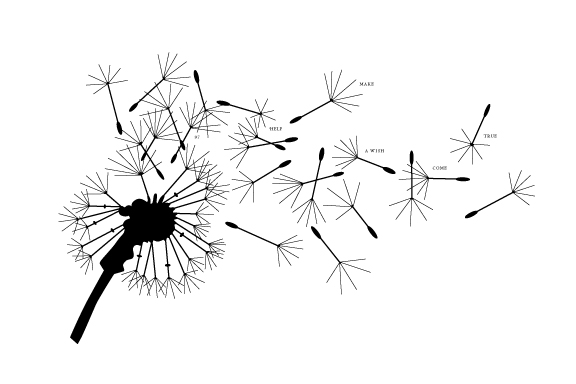 Observasi Deskriptif, Terfokus dan Selektif
Menurut Spradley (1980) yang dikutip oleh Ahmad Sonhadji (1996:76), bahwa peneliti melakukan pengamatan mengenai :
Aktivitas manusia
Karakteristik fisik
Situasi sosial
Perasaan menjadi bagian dari situasi
Observation Attention
Pengamat harus fokus
Menghindari kata sifat interpretatif
Tidak mengganggu komunitas subjek.
Pembuatan catatan observasi
Pedoman format catatan observasi
Catatan membuat gambaran umum peristiwa
Dibuat seperti buku harian
Catatan tentang satuan tematis
Kronologis
Berbentuk peta, sketsa atau diagram
Taksonomi dan kategori
Sosiometrik
Panel
Kuesioner
Daftar pengecekan
Piranti elektronik utuk merekam suara atau gambar
Contoh format catatan observasi